Should I Stay or Should I Go?
The Great Migration
Identify the mystery word
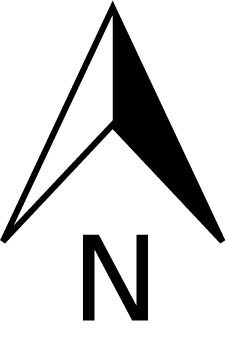 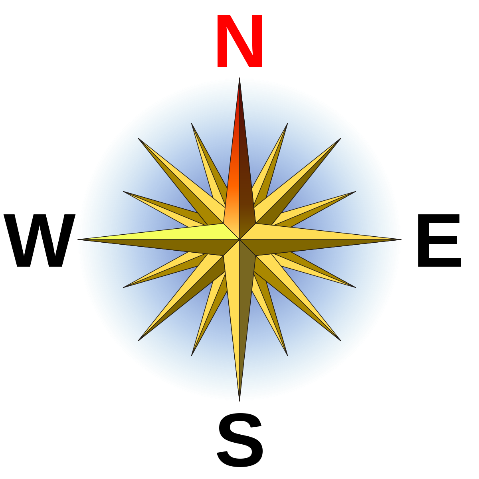 [Speaker Notes: Knorck. (2009). Nordpfeil [Photograph]. Wikimedia Commons. https://commons.wikimedia.org/wiki/File:Nordpfeil.png
Patrick87. (2013). Compass Rose en small N [Photograph]. Wikimedia Commons. https://commons.wikimedia.org/wiki/File:Compass_Rose_en_small_N.svg]
Think-Pair-Share
What is the mystery word?
[Speaker Notes: https://www.youtube.com/watch?v=AMW_5yR32mM&list=PL-aUhEQeaZXLMF3fItNDxiuSkEr0pq0c2&index=3]
Identify the mystery word
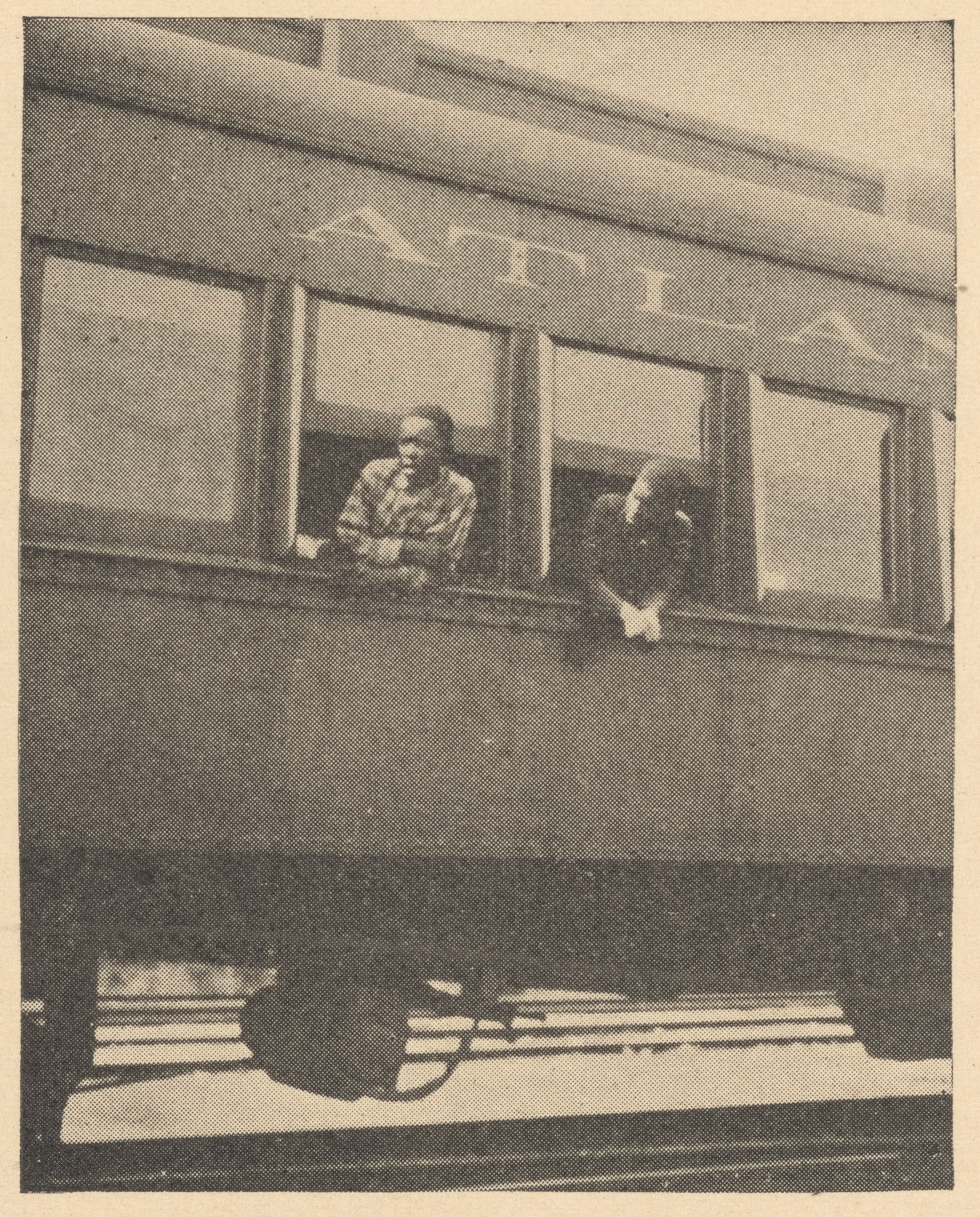 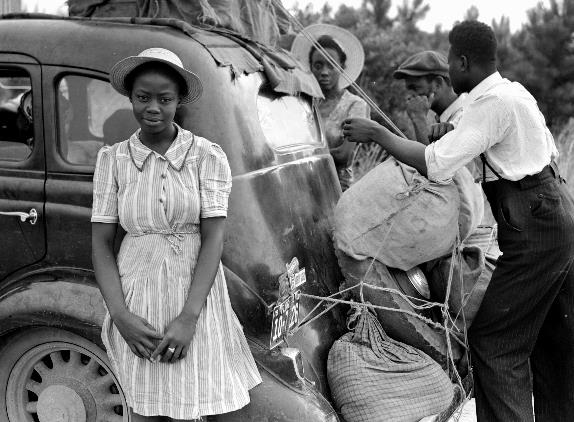 [Speaker Notes: Delano, J. (1940). A girl from Shawboro [Photograph]. Wikimedia Commons. https://commons.wikimedia.org/wiki/File:A_girl_from_Shawboro.jpg#globalusage
A Jim-Crow car for Negroes only, Fayetteville, N.C. [Photograph]. The New York Public Library Digital Collections. https://digitalcollections.nypl.org/items/510d47de-1a3b-a3d9-e040-e00a18064a99]
Think-Pair-Share
What is the mystery word?
[Speaker Notes: https://www.youtube.com/watch?v=AMW_5yR32mM&list=PL-aUhEQeaZXLMF3fItNDxiuSkEr0pq0c2&index=3]
Identify the mystery word
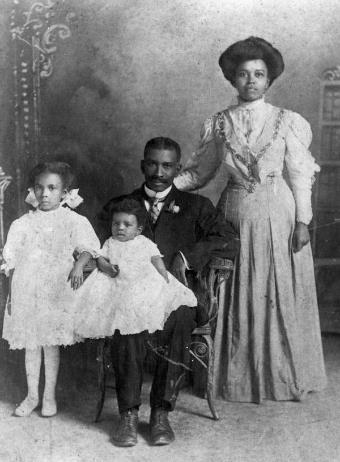 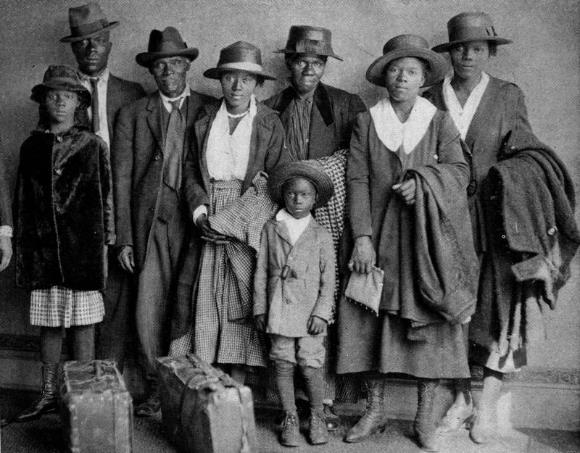 [Speaker Notes: Vansickel. (1900). Portrait of an African American family: Gainesville, Florida [Photograph]. Wikimedia Commons. https://commons.wikimedia.org/wiki/File:Portrait_of_an_African_American_family-_Gainesville,_Florida_(6909517529).jpg 
The Chicago Defender. (1920). Great Migration [Photograph]. Wikimedia Commons. https://commons.wikimedia.org/wiki/File:Great_migration.jpg]
Think-Pair-Share
What is the mystery word?
[Speaker Notes: https://www.youtube.com/watch?v=AMW_5yR32mM&list=PL-aUhEQeaZXLMF3fItNDxiuSkEr0pq0c2&index=3]
Identify the mystery word
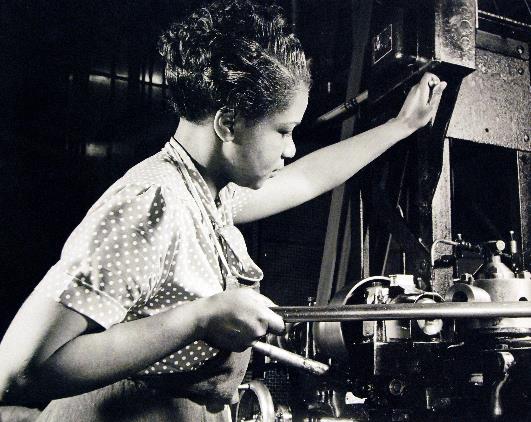 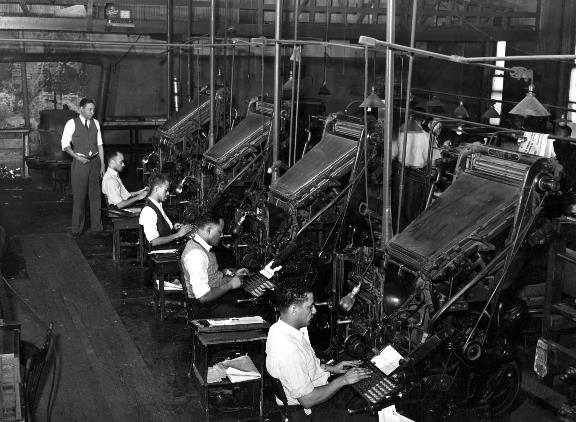 [Speaker Notes: National Museum of the US Navy. (2016). Lot 2073-14: Manpower: African-American Philadelphia Navy Yard Workers [Photograph]. Wikimedia Commons. https://commons.wikimedia.org/wiki/File:Lot_2073-14_(26992151845).jpg
Lee, R. (1941). Linotype operators of the Chicago Defender, 1941 [Photograph]. Wikimedia Commons. https://commons.wikimedia.org/wiki/File:Russell_Lee,_Linotype_operators_of_the_Chicago_Defender,_1941.jpg]
Think-Pair-Share
What is the mystery word?
[Speaker Notes: https://www.youtube.com/watch?v=AMW_5yR32mM&list=PL-aUhEQeaZXLMF3fItNDxiuSkEr0pq0c2&index=3]
Essential Question
Why do people move?
Lesson Objective
Evaluate the factors that led to the Great Migration.
Why immigrate?
What were some push factors that would lead to African American people leaving the south during the early 20th century? 
What were some pull factors that contributed to African American people migrating to the north during the early 20th century?
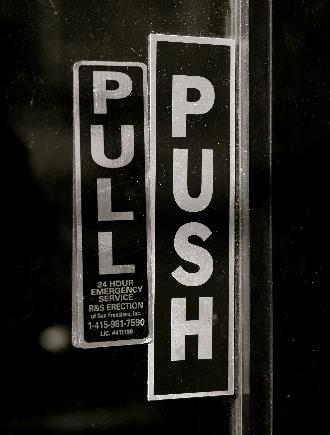 [Speaker Notes: Donovan, R. (2008). Door with both push and pull signs [Photograph]. Wikimedia Commons. https://commons.wikimedia.org/wiki/File:Door_with_both_push_and_pull_signs.jpg]
The Great Migration
Using a device, go to http://k20.ou.edu/migration. 
View the painting series by Jacob Lawrence that depicts the Great Migration.
Use the Great Migration Note Catcher to take notes about each painting.
The Great Migration
Listen to author and journalist Isabel Wilkerson discuss her book about the Great Migration.
Which part of the Great Migration do you identify as a window into other people’s lives? 
Which part of the Great Migration do you identify as a mirror that reflects your own experience?
[Speaker Notes: https://www.npr.org/templates/story/story.php?storyId=130291351]
Reflecting on the Great Migration
Why do people move? 
Think about the Great Migration and other migration experiences you are familiar with. 
Use your new knowledge and your prior knowledge to write a response.